ANNUAL COMMERCIAL CONFERENCEGOOD FAITH & CONSTRUCTION IN CONTRACT LAWTuesday 17 November 2020
12.30pm Panel 1

Is there a duty of good faith in English law?

Speakers: Jasbir Dhillon QC, Thomas Plewman QC, Richard Blakeley, Charlotte Thomas

Chaired by Sir Peregrine Simon
brickcourt.co.uk 
+44(0)20 7379 3550
Controlling discretions
CHARLOTTE THOMAS
brickcourt.co.uk 
+44(0)20 7379 3550
Early cases recognising limitations on contractual discretions
No doctrine of abuse of rights at common law – cf Chapman v Honig [1963] 2 QB 502 (Denning MR dissent)
But:
Tillmanns & Co v SS Knutsford Ltd [1908] 2 KB 385, 406 (Farwell LJ) (upheld [1908] AC 406)
Ship master “bound to exercise that discretion fairly as between both parties, and not merely to do his best for the shipowners, his masters, disregarding the interests of the charterers”
Weinberger v Inglis [1919] AC 606 – London Stock Exchange
Committee had “had bona fide exercised the discretion conferred upon them by the deed of settlement and the rules, and were not shown to have acted arbitrarily or capriciously”
The Vainqueur José [1979] 1 Lloyd’s Rep 557 (Mocatta J) – P&I club
Applying Wednesbury (but not Padfield), held “To the exercise of such discretion the common law principles must apply and these undoubtedly include fairness, reasonableness, bona fides, and absence of misdirection in law”; a slight misdirection would not matter
Shearson Lehman Hutton Inc v Maclaine Watson & Co Ltd [1989] 2 Lloyd’s Rep 570, 627 (Webster J) – London Metal Exchange
False to say that public law principles cannot be brought into private law
Applied Weinberger and Wednesbury
brickcourt.co.uk 
+44(0)20 7379 3550
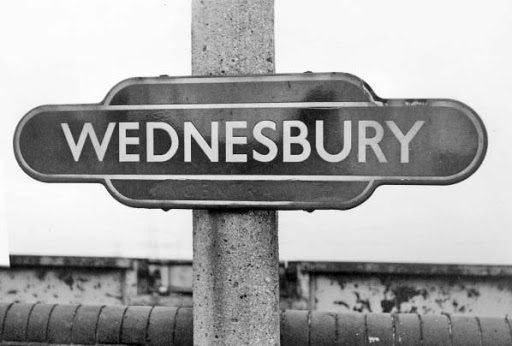 The wednesbury test
Associated Provincial Picture Houses Ltd v Wednesbury Corp [1948] 1 KB 223 (Greene MR)
“It is true the discretion must be exercised reasonably. Now what does that mean?”
LIMB ONE: “[A] person entrusted with a discretion must, so to speak, direct himself properly in law. He must call his own attention to the matters which he is bound to consider. He must exclude from his consideration matters which are irrelevant to what he has to consider.”
LIMB TWO: “Similarly, there may be something so absurd that no sensible person could ever dream that it lay within the powers of the authority. Warrington LJ in Short v Poole Corporation [1926] Ch 66, 90, 91 gave the example of the red-haired teacher, dismissed because she had red hair. That is unreasonable in one sense. In another sense it is taking into consideration extraneous matters. It is so unreasonable that it might almost be described as being done in bad faith; and, in fact, all these things run into one another.” “[A]lthough the local authority had kept within the four corners of the matters which they ought to consider, they have nevertheless come to a conclusion so unreasonable that no reasonable authority could ever have come to it. In such a case, again, I think the Court can interfere.””

Padfield v Minister of Agriculture [1968] AC 997: Statutory powers must be used to promote the objects and purposes of the statute
brickcourt.co.uk 
+44(0)20 7379 3550
The public law analogy – helpful if applied with caution?
Abu Dhabi National Tanker Co v Product Star Shipping Ltd (The Product Star) (No 2) [1993] 1 Lloyd's Rep 397 (CA), 404 (Leggatt LJ)
“For purposes of judicial review the court is concerned to judge whether a decision-making body has exceeded its powers, and in this context whether a particular decision is so perverse that no reasonable body, properly directing itself as to the applicable law, could have reached such a decision. But the exercise of judicial control of administrative action is an analogy which must be applied with caution to the assessment of whether a contractual discretion has been properly exercised. The essential question always is whether the relevant power has been abused. Where A and B contract with one another to confer a discretion on A, that does not render B subject to A’s uninhibited whim. In my judgment, the authorities show that not only must the discretion be exercised honestly and in good faith, but, having regard to the provisions of the contract by which it must be conferred, it must not be exercised arbitrarily, capriciously, or unreasonably. That entails a proper consideration of the matter after making any necessary inquiries.”
Ludgate Insurance Co Ltd v Citibank NA [1998] Lloyd’s Rep IR 221, [35] (Brooke LJ)
“These cases show that provided that the discretion is exercised honestly and in good faith for the purposes for which it was conferred, and provided also that it was a true exercise of discretion in the sense that it was not capricious or arbitrary or so outrageous in its defiance of reason that it can properly be categorised as perverse, the courts will not intervene.”
brickcourt.co.uk 
+44(0)20 7379 3550
The role of Wednesbury irrationality
Gan Insurance Co Ltd v Tai Ping Insurance Co Ltd [2001] EWCA Civ 1047, [73] (Mance LJ)
Wednesbury unreasonableness “no more than an expanded expression of the same concept” as arbitrariness
This “will not ordinarily add materially” to the requirements of genuineness and not taking into account irrelevant considerations
Paragon Finance v Nash [2001] EWCA Civ 1466, [32]-[41] (Dyson LJ)
“an implied term that the discretion … should not be exercised dishonestly, for an improper purpose, capriciously or arbitrarily”; “I have no doubt that such an implied term is necessary in order to give effect to the reasonable expectations of the parties.”
“It is unlikely that a lender who was acting [Wednesbury unreasonably] would not also be acting either dishonestly, for an improper purpose, capriciously or arbitrarily.”
Socimer International Bank v Standard Bank London Ltd (No 2) [2008] EWCA Civ 116, [66] (Rix LJ)
“It is plain from these authorities that a decision-maker’s discretion will be limited, as a matter of necessary implication, by concepts of honesty, good faith, and genuineness, and the need for the absence of arbitrariness, capriciousness, perversity and irrationality. The concern is that the discretion should not be abused. Reasonableness and unreasonableness are also concepts deployed in this context, but only in a sense analogous to Wednesbury unreasonableness…”
brickcourt.co.uk 
+44(0)20 7379 3550
the public law analogy – unhelpful?
Lymington Marina Ltd v MacNamara [2007] EWCA Civ 151, [37] (Arden LJ) 
“In my judgment, the judge was in error in using public law principles in this context …
The right approach was to ask whether any term should be implied into clause 3(k)(ii) so that, even if the claimant exercised the power for reasons related to the identity of the proposed sub-licensee, the exercise of the power could still be set aside if the grounds for refusal of approval were, for instance, in bad faith or wholly unreasonable. A term is only to be implied into a contract in this type of situation if it is so obvious that reasonable parties would not have thought it necessary to include it or if the implication of the term is necessary to give the contract business efficacy…”
brickcourt.co.uk 
+44(0)20 7379 3550
‘rationality’ (1)
Hayes v Willoughby [2013] UKSC 17, [14] (Lord Sumption)
“Rationality is a familiar concept in public law. It has also in recent years played an increasingly significant role in the law relating to contractual discretions, where the law’s object is also to limit the decision-maker to some relevant contractual purpose [citing Ludgate and Socimer].
Rationality is not the same as reasonableness. Reasonableness is an external, objective standard applied to the outcome of a person’s thoughts or intentions. The question is whether a notional hypothetically reasonable person in his position would have engaged in the relevant conduct for the purpose of preventing or detecting crime. A test of rationality, by comparison, applies a minimum objective standard to the relevant person’s mental processes. It imports a requirement of good faith, a requirement that there should be some logical connection between the evidence and the ostensible reasons for the decision, and (which will usually amount to the same thing) an absence of arbitrariness, of capriciousness or of reasoning so outrageous in its defiance of logic as to be perverse.
For the avoidance of doubt, I should make it clear that, since we are concerned with the alleged harasser’s state of mind, I am not talking about the broader categories of Wednesbury unreasonableness, a legal construct referring to a decision lying beyond the furthest reaches of objective reasonableness.”
brickcourt.co.uk 
+44(0)20 7379 3550
‘rationality’ (2)
British Telecommunications Plc v Telefónica O2 UK Ltd [2014] UKSC 42, [37] (Lord Sumption)
“As a general rule, the scope of a contractual discretion will depend on the nature of the discretion and the construction of the language conferring it. But it is well established that in the absence of very clear language to the contrary, a contractual discretion must be exercised in good faith and not arbitrarily or capriciously… This will normally mean that it must be exercised consistently with its contractual purpose…”
brickcourt.co.uk 
+44(0)20 7379 3550
Braganza v BP Shipping Ltd [2015] UKSC 17
Facts:
Death in service benefits not be available under contract of employment where, “in the opinion of the [employer] or its insurers”, the death arose from the employee’s wilful act
Employer concluded that employee had died by suicide and so declined to pay out the benefits
Lady Hale [17]-[32]: There were “signs” that “the contractual implied term is drawing closer and closer to the principles applicable in judicial review”, depending always on the contract in question. This included:
Both limbs of the Wednesbury test – (1) the decision-making process – “whether the right matters have been taken into account in reaching the decision”, and (2) its outcome – “whether even though the right things have been taken into account, the result is so outrageous that no reasonable decisionmaker could have reached it”
And, it seems, consistency with the contractual purpose (approving BT v Telefónica)
But “It may very well be that the same high standards of decision-making ought not to be expected of most contractual decision-makers as are expected of the modern state”
Lord Hodge [52]-[53]; Lord Neuberger [103] (no inconsistency of approach in this regard)
Note Lord Hodge [56] noting scope for judicial scrutiny varies with context
brickcourt.co.uk 
+44(0)20 7379 3550
The proper purpose rule (1)
Equitable Life Assurance Society v Hyman [2002] 1 AC 408
At 459 (Lord Steyn):
“The legal test for the implication of such a term is a standard of strict necessity… In my judgment an implication precluding the use of the directors’ discretion in this way is strictly necessary.”
At 462 (Lord Cooke):
“My Lords, in his speech, which I have had the advantage of seeing in draft, my noble and learned friend, Lord Steyn, solves this case by invoking the principle that an implied term may be derived from the language of a document read in its particular factual setting. I agree with that way of viewing the case; but the same conclusion may be reached by starting from the principle that no legal discretion, however widely worded (here, by article 65(1), the directors may apportion bonuses "on such principles, and by such methods, as they may from time to time determine"), can be exercised for purposes contrary to those of the instrument by which it is conferred.
As Lord Woolf MR pointed out in his judgment in the Court of Appeal in this case, this principle is common to administrative law (eg Padfield v Minister of Agriculture, Fisheries and Food [1968] AC 997) and sundry fields of private law (eg Howard Smith Ltd v Ampol Petroleum Ltd [1974] AC 821).”
brickcourt.co.uk 
+44(0)20 7379 3550
The proper purpose rule (2)
P Sales ‘Use of Powers for Proper Purposes in Private Law’ (2020) 136 LQR 384
Suggests Wednesbury analogy “unhelpful”
Instead framework should be based on
(1) in public law, Padfield – noting that in Padfield the limits were identified based on construction of the Act in question; “There is no reason why the interpretation of a contract should not proceed in the same way”
(2) in equity, fraud on a power (the “proper purpose rule”)
Focus is on inherent limits on how a donee of a power may exercise the power, derived from what was in the parties’ reasonable contemplation when they contracted as a legitimate use of that power
Eclairs Group Ltd v JKX Oil and Gas plc [2015] UKSC 71, [15] (Lord Sumption)
The proper purpose rule “is not a term of the contract and does not necessarily depend on any limitation on the scope of the power as a matter of construction”
“Ascertaining the purpose of a power where the instrument is silent depends on an inference from the mischief of the provision conferring it, which is itself deduced from its express terms, from an analysis of their effect, and from the court’s understanding of the business context.”
brickcourt.co.uk 
+44(0)20 7379 3550
Proper purposes: applying Braganza
IBM United Kingdom Ltd v Dalgleisgh [2017] EWCA Civ 1212, [232]
“the judge directed himself that the test to be applied was one of capriciousness, perversity or arbitrariness, which is close to the rationality test”
Duty of trust and confidence decoupled from contractual discretion

Watson v Watchfinder [2017] EWHC 1275 (Comm), [105] (HHJ Waksman QC)
Necessary to know what the “target” of the duty is in order to apply Braganza

UBS v Rose Capital [2018] EWHC 3137 (Ch, [57] (Chief Master Marsh)
“As long as the mortgagee exercises the power for proper purposes, and not for the sole purpose of vexing the mortgagor, it will neither be in breach of its duty of good faith nor a Braganza term, if one is capable of being implied on the basis of business necessity.”
brickcourt.co.uk 
+44(0)20 7379 3550
proper purposes: Acting in one’s own interest?
Lehman Bros International (Europe) (in administration) v ExxonMobil Financial Services BV [2016] EWHC 2699 (Comm)
Non-defaulting party valuing securities was “entitled to have regard to its own commercial interests”
Property Alliance Group Ltd v Royal Bank of Scotland Plc [2018] EWCA Civ 355, [169]
“In our view, however, the power conferred by clause 21.5.1 of the 2011 facility was not wholly unfettered. We agree with Mr Handyside that the provision will have been inserted for the benefit of RBS, and there is, of course, no question of RBS having owed fiduciary duties. In the circumstances, it seems to us that RBS must have been free to act in its own interests and that it was under no duty to attempt to balance its interests against those of PAG. It can, however, be inferred that the parties intended the power granted by clause 21.5.1 to be exercised in pursuit of legitimate commercial aims rather than, say, to vex PAG maliciously. It appears to us, accordingly, that RBS could not commission a valuation under clause 21.5.1 for a purpose unrelated to its legitimate commercial interests or if doing so could not rationally be thought to advance them.”
Cf Australian implied duty of good faith and fair dealing, which “ordinarily would not operate so as to restrict decisions and actions, reasonably taken, which are designed to promote the legitimate interests of a party”
South Sydney District Rugby League Football Club Ltd v News Ltd (2000) 177 ALR 611, [393] (Finn J); Cheshire and Fifoot (11th Australian ed.), para 10.45
brickcourt.co.uk 
+44(0)20 7379 3550
Discretions and decisions (1)
WestLB AG v Nomura Bank International Plc [2012] EWCA Civ 495	
Fund to be valued by the calculation agent “in its sole and absolute discretion”, such valuation to be “final and binding … in the absence of manifest error” – but limitation still implied
Mid Essex Hospital Services NHS Trust v Compass Group UK and Ireland Ltd [2013] EWCA Civ 200, [83] (Jackson LJ)
“An important feature of the [Socimer] line of authorities is that in each case the discretion did not involve a simple decision whether or not to exercise an absolute contractual right. The discretion involved making an assessment or choosing from a range of options, taking into account the interests of both parties. In any contract under which one party is permitted to exercise such a discretion, there is an implied term.”
Shurbanova v Forex Capital Markets Ltd [2017] EWHC 2133 (QB)
Assessment of “manifest error” was a discretion subject to Braganza – but subsumed by express contractual “duty to act fairly” [82]
Entitlement to revoke “abusive” FX trades a binary question not a discretion
brickcourt.co.uk 
+44(0)20 7379 3550
Discretions and decisions (2)
UBS v Rose Capital [2018] EWHC 3137 (Ch), [50]-[56] (Chief Master Marsh)
Term entitling mortgagee to call in a loan in its “absolute discretion” was an absolute contractual right
Calling in a loan could never involve any balancing of interests, and the contract was workable without the implied term
Equitas Insurance Ltd v Municipal Insurance Ltd [2019] EWCA Civ 71, [113] (Males LJ)
"Although the Mid Essex case uses the expression "absolute contractual right" that is the result of a process of construction which takes account of the characteristics of the parties, the terms of the contract as a whole and the contractual context, not a starting point intrinsic to the term itself. It is only possible to say whether a term conferring a contractual choice on one party represents an absolute contractual right after that process of construction has been undertaken. To say that a term provides for an absolute contractual right and therefore no term can be implied puts the matter the wrong way round.”
TAQA Bratani Ltd v Rockrose UKCS8 LLC [2020] EWHC 58 (Comm), [44] (HHJ Pelling QC)
No Braganza term qualifying termination right
brickcourt.co.uk 
+44(0)20 7379 3550
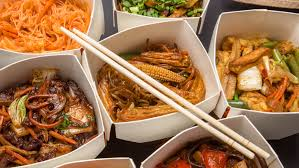 Practical TAKEAWAYS
Drafting to exclude a discretion:
Draft to create an absolute right, or even an “ouster” clause
Proving things:
Shifting the burden of proof when the decision-maker holds the evidence
UBS [69]: “It is not sufficient for the defendants merely to assert that UBS had no legitimate reasons for calling in the loan. Something more is needed.”
Demonstrating how the decision was made
UK Acorn Finance Ltd v Markel (UK) Ltd [2020] EWHC 922, [110] (HHJ Pelling QC): “the decision making to be applied will need to be much more focussed than has perhaps been the case in the past”
Hills v Niksun Inc [2016] EWCA Civ 115, [25]: “the absence of any evidence as to the way the decision was taken is problematic for Niksun” – decision could have been by throwing darts at a dart board
What would have happened had the discretion been exercised properly? (Lehman, [336])
brickcourt.co.uk 
+44(0)20 7379 3550
RELATIONAL CONTRACTS AND IMPLIED DUTIES OF GOOD FAITH
RICHARD BLAKELEY
brickcourt.co.uk 
+44(0)20 7379 3550
RELATIONaL CONTRACTS
Why are we discussing relational contracts? 
Court will more readily imply a good faith term into a relational contract:
By law
As a matter of fact
Not a new concept: Lord Steyn in Total Gas Marketing Ltd v Arco British Ltd [1998] CLC 1275, at 1286 (no special rules; flexible approach) 

Problems of definition 
Not a ‘discrete contract’
Checklist of ingredients ‘not present in a relational contract’
The problem of mixed contracts
Search for key variables that distinguish between relational /discrete contracts
brickcourt.co.uk 
+44(0)20 7379 3550
Yam Seng Pte Ltd v International Trade Corp Ltd [2013] 1 Lloyd's Rep. 526
Case concerned a distribution agreement to sell Manchester United fragrances and hair products in specified territories. 1 year agreement with an 18 month extension. 
Argued that ITC had breached an implied term that it would act honestly in the provision of information. 
Leggatt J found:
English law’s hostility towards any doctrine of good faith in performance of contracts was misplaced
 English law had not reached the stage where it was ready to imply good faith as a default rule. 
But there was no difficulty in implying such a duty as a matter of fact, applying established principles, in any ordinary commercial contract based on the presumed intention of the parties (at [131]).
brickcourt.co.uk 
+44(0)20 7379 3550
Yam Seng Pte Ltd v International Trade Corp Ltd [2013] 1 Lloyd's Rep. 526
On the facts a duty of good faith would be implied.
At [142]:

“Such “relational” contracts, as they are sometimes called, may require a high degree of communication, cooperation and predictable performance based on mutual trust and confidence and involve expectations of loyalty which are not legislated for in the express terms of the contract but are implicit in the parties’ understanding and necessary to give business efficacy to the arrangements. Examples of such relational contracts might include some joint venture agreements, franchise agreements and long-term distributorship agreements.”
brickcourt.co.uk 
+44(0)20 7379 3550
Yam Seng Pte Ltd v International Trade Corp Ltd [2013] 1 Lloyd's Rep. 526
Leggatt J took care not to over-extend the law at [147]-[149]:

[147] “the content of the duty is heavily dependent on context and is established through a process of construction of the contract”.

[148] “the basis of the duty of good faith is the presumed intention of the parties and meaning of their contract”. 

[149]. “… a further consequence of the fact that the duty is based on the parties’ presumed intention is that it is open to the parties to modify the scope of the duty by the express terms of their contract and, in principle at least, to exclude it altogether”.
brickcourt.co.uk 
+44(0)20 7379 3550
Globe Motors INC v TRW Lucas Varity Electric Steering Ltd [2016] 1 CLC 712
Involved a long term, exclusive supply agreement for the supply of ‘Gen 1’ motors.  TRW started purchasing ‘Gen 2’ motors from a different supplier. 

The CA found Gen 2 motors were not within the scope of the agreement, and so there was no breach of contract. 

What was said about interpretation, ‘relational’ contracts and good faith was obiter 

Beatson LJ’s judgment :
Does not use the term ‘relational’  
No special rules for long term contracts 
A more “flexible approach” may be applied: [65]-[68], citing Yam Seng with approval 
Keep in mind difference between implication and interpretation
brickcourt.co.uk 
+44(0)20 7379 3550
Globe Motors INC v TRW Lucas Varity Electric Steering Ltd [2016] 1 CLC 712.
“67. One manifestation of the flexible approach … is that, in certain categories of long-term contract, the court may be more willing to imply a duty to co-operate or, in the language used by Leggatt J in Yam Seng … a duty of good faith. Leggatt J had in mind contracts between those whose relationship is characterised as a fiduciary one and those involving a longer-term relationship between parties who make a substantial commitment. The contracts in question involved a high degree of communication, co-operation and predictable performance based on mutual trust and confidence and expectations of loyalty ‘which are not legislated for in the express terms of the contract but are implicit in the parties’ understanding and necessary to give business efficacy to the arrangements’. He gave as examples franchise agreements and long-term distribution agreements. Even in the case of such agreements, however, the position will depend on the terms of the particular contract. …”

The judgment is grounded in an orthodox approach to interpretation and implication
brickcourt.co.uk 
+44(0)20 7379 3550
MSC Mediterranean Shipping Company S.A. v Cottonex Anstalt [2016] 2 C.L.C. 272
Agreement for MSC to ship cotton to Bangladesh and provided for 14 days for Cottonex to return the (MSC-owned) containers, after which Cottonex had to pay demurrage.  Due to circumstances outside of Cottonex’s control, it could not return the containers. 

Leggatt J found: 

MSC was not entitled to affirm the contract 

MSC was not permitted to keep the contract alive only to claim the demurrage when it was otherwise suffering no loss

A party had to exercise its right to elect between affirmation or termination for repudiatory breach in good faith
brickcourt.co.uk 
+44(0)20 7379 3550
MSC Mediterranean Shipping Company S.A. v Cottonex Anstalt [2016] 2 C.L.C. 272
Court of Appeal agreed in the outcome: the contract was frustrated 

But Moore-Bick LJ strongly disagreed as to the role of good faith

[45] … The better course is for the law to develop along established lines rather than to encourage judges to look for what the judge in this case called some “general organising principle” drawn from cases of disparate kinds. 
	… 	There is in my view a real danger that if a general principle of good faith were 	established it would be invoked as often to undermine as to support the terms in 	which the parties have reached agreement. The danger is not dissimilar to that 	posed by too liberal an approach to construction, against which the Supreme 	Court warned in Arnold v Britton  …”
brickcourt.co.uk 
+44(0)20 7379 3550
SHEIKh Tahnoon v kent [2018] 1 CLC 216
Oral agreement between two individuals to invest together in a joint venture to develop hotels. Followed by a written framework agreement  pursuant to which the parties would end the JV.

Leggatt LJ found:
The oral JV was a relational contract into which he should imply a duty of good faith. 
The duty had been breached by the Sheikh’s representatives entering into undisclosed negotiations with third parties. 
Referred to Globe Motors 
No reference to MSC Mediterranean v Cottonex 
Key is the JV context and the incomplete nature of the parties’ express terms
brickcourt.co.uk 
+44(0)20 7379 3550
SHEIKh Tahnoon v kent [2018] 1 CLC 216
Implication as a matter of law: 
[174] In the circumstances the contract made between these parties seems to me to be a classic instance of a relational contract. In my view, the implication of a duty of good faith in the contract is essential to give effect to the parties’ reasonable expectations and satisfies the business necessity test which Lord Neuberger in Marks & Spencer plc v BNP Paribas Securities Services Trust Co (Jersey) Ltd [2015] UKSC 72; [2016] AC 742 at paras 16 to 31 reiterated as the relevant standard for the implication of a term into a contract. I would also reach the same conclusion by applying the test adumbrated by Lord Wilberforce in Liverpool City Council v Irwin [1977] AC 239 at 254 for the implication of a term in law, on the basis that the nature of the contract as a relational contract implicitly requires (in the absence of a contrary indication) treating it as involving an obligation of good faith.

Coming back to the definitional issues: key variables that distinguish between relational /discrete contracts.
brickcourt.co.uk 
+44(0)20 7379 3550
The Implied duty of good faith – how to find it and what it is
THOMAS PLEWMAN QC
brickcourt.co.uk 
+44(0)20 7379 3550
TERMS IMPLIED BY LAW
Picking up from Richard Blakeley’s reference to Sheik Tahnoon 
Geys v Société Générale [2013] 1 AC 523:
First, there are those terms which are implied into a particular contract because, on its proper construction, the parties must have intended to include them … Such terms are only implied where it is necessary to give business efficacy to the particular contract in question. Second, there are those terms which are implied into a class of contractual relationship, such as that between landlord and tenant or between employer and employee, where the parties may have left a good deal unsaid, but the courts have implied the term as a necessary incident of the relationship concerned, unless the parties have expressly excluded it.”
Liverpool City Council v Irwin [1976] A.C. 239 
Conditions of tenancy silent about landlords obligations
Implied duty to take reasonable steps to maintain access and common facilities
brickcourt.co.uk 
+44(0)20 7379 3550
TERMS IMPLIED BY LAW (CONTINUED)
Sheikh Tahnoon bin Saeed bin Shakhboot Al Nehayan v Kent [2018] 1 CLC 216 [174]:
“I would also reach the same conclusion by applying the test adumbrated by Lord Wilberforce in Liverpool City Council v Irwin [1976] A.C. 239 at 254 for the implication of a term in law, on the basis that the nature of the contract as a relational contract implicitly requires (in the absence of a contrary indication) treating it as involving an obligation of good faith.”
Cathay Pacific Airways v Lufthansa Technik AG [2020] EWHC 1789 (Ch) [218(b)]
“The test for incorporation as a matter of law is whether the contract is a long-term contract which requires the parties to collaborate in future in ways that respects the spirit and the objectives of their joint venture but which the parties have not specified or have been unable to specify in detail. The contract will also involve trust and confidence that each party will act with integrity and co-operatively.”
A paradigm case or a different principle?
brickcourt.co.uk 
+44(0)20 7379 3550
TERMS IMPLIED ON THE FACTS – The class approach
Bates v Post Office [2019] EWHC 606 (QB)
[711] “a specie of contracts, which are most usefully termed “relational contracts”, in which there is implied an obligation of good faith (which is also termed “fair dealing” in some of the cases).” 

9 factors [725]:
No inconsistent express terms
Long term relationship
Integrity and fidelity to bargain
Commitment to collaboration
Loose or flexible spirits and objectives
Trust and confidence
Communication, cooperation and loyalty
May be significant investment
May be exclusivity
brickcourt.co.uk 
+44(0)20 7379 3550
terms implied on THE facts – obvious and necessary for business efficacy
UTB v Sheffield United [2019] EWHC 2322 (Ch)
The key class of relational contracts in which the duty might be implied being not simply long-term contracts but those which require the parties to collaborate in future in ways that respect the spirit and objectives of their joint venture but which they have not specified or have been unable to specify in detail, and which involves trust and confidence that each party will act with integrity and cooperatively

[203] “Rather than seek to identify and weigh likely indicia of a “relational contract” .. preferable to ask oneself first .. whether a reasonable reader of the contract would consider that an obligation of good faith was obviously meant or whether the obligation is necessary to the proper working of the contract. The overall character of the contract in issue will of course be highly material in answering that question but so will its particular terms ….” 

See also Russell v Cartwright  [2020] EWHC 41 (Ch)
brickcourt.co.uk 
+44(0)20 7379 3550
Reconciliation of approaches
Cathay Pacific Airways v Lufthansa Technik AG [2020] EWHC 1789 (Ch)

[213-4] Clear differences in approach in Bates and UTB; but may not matter where start provided consider everything properly

Summary [218]:
Test for incorporation by law (Sheik Tahnoon, above)
No special rules for relational contracts generally, but terms can be implied under Marks and Spencer if a reasonable reader of it would consider the term to be so obvious as to go without saying or the term is necessary for business efficacy 
The overall character of the contract important and Bates indicia helpful
Possible even in the case of long, complex and sophisticated contracts expressed in writing.
brickcourt.co.uk 
+44(0)20 7379 3550
The Content of the duty of good faith
Context is everything – wrong in principle to assume generally fixed meaning

Express term cases: 
CPC Group Ltd v Qatari Diar Real Estate Investment Company [2010] EWHC 1535 (Ch) duty of utmost good faith required each party
"to adhere to the spirit of the contract, to observe reasonable commercial standards of fair dealing, to be faithful to the agreed common purpose, and to act consistently with the justified expectations of [the other party].“
Others:
required disclosure of material facts
prohibit lulling the other into a false belief
prohibit deception or knowingly providing false information
prohibit negotiating behind other party’s back
prohibit knowingly pushing a groundless dispute
brickcourt.co.uk 
+44(0)20 7379 3550
CONTENT – NOT JUST HONESTY
D&G Cars Ltd v Essex Police Authority [2015] EWHC 226 (QB) [175]: The obligation of “integrity” or “good faith” is intended:

“.. ‘to capture the requirements of fair dealing and transparency which are no doubt required (and would, to the parties, go without saying) in a contract which creates a long-standing relationship between the parties lasting some years and which has the qualities and features to which I shall turn shortly. There may well be acts which breach the requirement of undertaking the contract with integrity which it would be difficult to characterise definitively as dishonest. Such acts would compromise the mutual trust and confidence between the parties in this long-term relationship without necessarily amounting to the telling of lies, stealing or other definitive examples of dishonest behaviour. They would amount to behaviour which the parties would, had they been asked, have identified as obvious acts which were inconsistent with the maintenance of their intended long-term relationship of fair and open dealing and therefore would amount to a breach of their contract.”
brickcourt.co.uk 
+44(0)20 7379 3550
CONTENT – NOT A FIDUCIARY DUTY
Sheik Tahnoon at [167]:

“ it is a mistake to draw a simple dichotomy between relationships which give rise to fiduciary duties and other contractual relationships and to treat the latter as all alike. In particular, [in Yam Seng] I drew attention to a category of contract in which the parties are committed to collaborating with each other, typically on a long term basis, in ways which respect the spirit and objectives of their venture but which they have not tried to specify, and which it may be impossible to specify, exhaustively in a written contract. Such 'relational' contracts involve trust and confidence but of a different kind from that involved in fiduciary relationships. The trust is not in the loyal subordination by one party of its own interests to those of another. It is trust that the other party will act with integrity and in a spirit of cooperation.”
brickcourt.co.uk 
+44(0)20 7379 3550
Content – THE KEY FEATURES
Sheik Tahnoon at [175] 

“…..In Paciocco v Australia and New Zealand Banking Group Limited [2015] FCAFC 50 .. Allsop CJ summarised the usual content of the obligation of good faith as an obligation to act honestly and with fidelity to the bargain; an obligation not to act dishonestly and not to act to undermine the bargain entered or the substance of the contractual benefit bargained for; and an obligation to act reasonably and with fair dealing having regard to the interests of the parties (which will, inevitably, at times conflict) and to the provisions, aims and purposes of the contract, objectively ascertained. 
In my view, this summary is also consistent with the English case law as it has so far developed, with the caveat that the obligation of fair dealing is not a demanding one and does no more than require a party to refrain from conduct which in the relevant context would be regarded as commercially unacceptable by reasonable and honest people.”
brickcourt.co.uk 
+44(0)20 7379 3550
Content – ILLUSTRATION – bates v POST OFFICE
Key terms found both as aspects of good faith and in any event as necessary:
“(q) To exercise any contractual, or other power, honestly and in good faith for the purpose for which it was conferred 
(r) Not to exercise any discretion arbitrarily, capriciously or unreasonably 
(s) To exercise any such discretion in accordance with the obligations of good faith, fair dealing, transparency, co-operation, and trust and confidence 
(t) To take reasonable care in performing its functions and/or exercising its functions within the relationship, particularly those which could affect the accounts (and therefore liability to alleged shortfalls.”

Derivative terms : maintaining the accounting system; transparent reporting of shortfalls; co-operative and even-handed investigation of causes; full and frank disclosure; transparency as to problems [and others]
brickcourt.co.uk 
+44(0)20 7379 3550
ANNUAL COMMERCIAL CONFERENCEGOOD FAITH & CONSTRUCTION IN CONTRACT LAWTuesday 17 November 2020
1.45pm Panel 2

A battle of contractual construction

Legal introduction by Charlotte Tan

Speakers: Lord (Leonard) Hoffmann, Lord (David) Hope

Chaired by Nicholas Saunders QC
brickcourt.co.uk 
+44(0)20 7379 3550
Investors Compensation Scheme LTD. v West Bromwich Building Society [1998] 1 W.L.R. 896
The principles may be summarised as follows.
(1) Interpretation is the ascertainment of the meaning which the document would convey to a reasonable person having all the background knowledge which would reasonably have been available to the parties in the situation in which they were at the time of the contract.
(2) The background was famously referred to by Lord Wilberforce as the “matrix of fact,” but this phrase is, if anything, an understated description of what the background may include. Subject to the requirement that it should have been reasonably available to the parties and to the *913 exception to be mentioned next, it includes absolutely anything which would have affected the way in which the language of the document would have been understood by a reasonable man.
(3) The law excludes from the admissible background the previous negotiations of the parties and their declarations of subjective intent. They are admissible only in an action for rectification. The law makes this distinction for reasons of practical policy and, in this respect only, legal interpretation differs from the way we would interpret utterances in ordinary life. The boundaries of this exception are in some respects unclear. But this is not the occasion on which to explore them.
(4) The meaning which a document (or any other utterance) would convey to a reasonable man is not the same thing as the meaning of its words. The meaning of words is a matter of dictionaries and grammars; the meaning of the document is what the parties using those words against the relevant background would reasonably have been understood to mean. The background may not merely enable the reasonable man to choose between the possible meanings of words which are ambiguous but even (as occasionally happens in ordinary life) to conclude that the parties must, for whatever reason, have used the wrong words or syntax: see Mannai Investments Co. Ltd. v Eagle Star Life Assurance Co. Ltd. [1997] A.C. 749 .
(5) The “rule” that words should be given their “natural and ordinary meaning” reflects the common sense proposition that we do not easily accept that people have made linguistic mistakes, particularly in formal documents. On the other hand, if one would nevertheless conclude from the background that something must have gone wrong with the language, the law does not require judges to attribute to the parties an intention which they plainly could not have had. Lord Diplock made this point more vigorously when he said in Antaios Compania Naviera S.A. v Salen Rederierna A.B. [1985] A.C. 191 , 201:
“if detailed semantic and syntactical analysis of words in a commercial contract is going to lead to a conclusion that flouts business commonsense, it must be made to yield to business commonsense.”
brickcourt.co.uk 
+44(0)20 7379 3550
Factors for assessment
The natural and ordinary meaning of the clause.
Any other relevant provisions of the contract.
The overall purpose of the clause and the contract. 
The facts and circumstances known or assumed by the parties at the time that the document was executed. 
Commercial common sense. 
But disregarding subjective evidence of any party’s intentions.

Arnold v Britton [2015] AC 1619 at [15]
brickcourt.co.uk 
+44(0)20 7379 3550
SHIFTING SANDS?
Chartbrook Ltd v Persimmon Homes Ltd [2009] AC 1101
Rainy Sky SA v Kookmin Bank [2011] 1 WLR 2900 
Arnold v Britton [2015] AC 1619
Wood v Capita Insurance Services Ltd [2017] A.C. 1173
The court’s task is to ascertain the objective meaning of the language which the parties have chosen to express their agreement: [10].
May be appropriate to look at wording of the particular clause and the contract as a whole, and also the factual background: [10].
Contractual interpretation is a unitary exercise involving an iterative process of checking each of the rival meanings against other provisions of the document and investigating its commercial consequences (applying In re Sigma Finance Corpn [2010] 1 All ER 571 at [12] per Lord Mance): [11] and [12].
Neither textualism nor contextualism has primacy.  They are both tools to help the lawyer and the judge in working out the objective meaning of the contract.  Whether a more textual or contextual approach is appropriate in any given case will depend on the circumstances: [13].
brickcourt.co.uk 
+44(0)20 7379 3550
ANNUAL COMMERCIAL CONFERENCEGOOD FAITH & CONSTRUCTION IN CONTRACT LAWTuesday 17 November 2020
1.45pm Panel 2

A battle of contractual construction

Legal introduction by Charlotte Tan

Speakers: Lord (Leonard) Hoffmann, Lord (David) Hope

Chaired by Nicholas Saunders QC
brickcourt.co.uk 
+44(0)20 7379 3550
Example 1
“The Owners let and the Charters hire the vessel for a period of 2 years, 14 days more or less in Charters’ option…

Charterers to have the option to redeliver the vessel after 12 months’ trading subject to giving three months’ notice”
does “after 12 months’ notice” mean only at the end of the first year or at any time during the second year?
“after” means “later in time” according to the dictionary
Negotiations:
Charterers first proposed a charter for “6 months charterers option further 6 months” 
Owners countered with “12 months outright”
Charterers replied “2 years time-charter with Charters’ option redeliver after 6 months subject to giving 2 months’ notice. Charters further to have option to redeliver after 12 months trading subject to giving 3 months’ notice”
Clear from negotiations that 12 months’ trading meant only at end of the first year, not at any time during the second year.
The Karen Oltmann [1976] 2 Lloyd’s Rep 708
brickcourt.co.uk 
+44(0)20 7379 3550
Example 2
“The lessee hereby covenants with the lessor and with and for the benefit of the owners and lessees from time to time during the currency of the term…

(2) To pay the lessors without any deduction in addition to the said rent a proportionate part of the expenses and outgoings incurred by the lessors in the repair maintenance renewal and the provision of services hereafter set out the yearly sum of £90 and VAT (if any) for the first three years of the term hereby granted increasing thereafter by ten pounds per hundred for every subsequent three year period or part thereof”
Is this a fixed annual charge of £90 for Year 1, increasing by 10% each year on a compound basis?
Or an obligation to pay a fair proportion of the lessor’s costs subject to a maximum which is £90 in the first year of the term (which maximum increases by 10% each year on a compound basis)?
Arnold v Britton [2015] UKSC 36
brickcourt.co.uk 
+44(0)20 7379 3550
Example 3
"failing the punctual and regular payment of the hire or on any breach of this charter party the owners shall be at liberty to withdraw the vessel from the service of the charterers without prejudice to any claim they (the owners) may otherwise have against the charterers."
Does ‘any breach’ mean any breach at all or is it reserved only for repudiatory breaches?

How far does a contract need to “yield to business common sense”?

The Antaios [1985] AC 191
brickcourt.co.uk 
+44(0)20 7379 3550
Example 4
David and Hugh are both Welsh rugby fans living in London. They are both going to Cardiff to see Wales play South Africa at the Principality Stadium. David tells Hugh that he proposes to go by train. Hugh replies ‘I am going by car. Would you like a lift?’
Robert is a friend of the Wigmore Hall and entitled to priority booking. His friend Matthew has come to dinner and they are talking about a forthcoming recital by Sir Andras Schiff. Matthew says “I think it will be sold out before the general booking opens. Do you think you could get me a ticket?” Robert says “Yes. Certainly.”
Hoffmann, ‘Language and Lawyers’ LQR 2018, 134 (553-573)
brickcourt.co.uk 
+44(0)20 7379 3550
ANNUAL COMMERCIAL CONFERENCEGOOD FAITH & CONSTRUCTION IN CONTRACT LAWTuesday 17 November 2020
Lord Hoffmann, Lord Hope, Jasbir Dhillon QC 
Thomas Plewman QC, Richard Blakeley, Charlotte Tan 
Charlotte Thomas

Chaired by Sir Peregrine Simon and Nicholas Saunders QC
brickcourt.co.uk 
+44(0)20 7379 3550